E S P EUniversidad de las Fuerzas ArmadasInnovación para la excelencia
Instituto de Postgrado

Programa de Maestría Docencia Universitaria

Trabajo de Grado

Metodologías de Aprendizaje que aplican los docentes y 
su relación con el rendimiento académico de los estudiantes de la asignatura Informática de la Facultad de Ciencias de la Educación, Humanas y Tecnologías de la Universidad Nacional de Chimborazo,
 período octubre 2013 – febrero 2014. Propuesta alternativa 

Gustavo Orozco Cazco

Junio, 2015
Índice
Introducción
La Educación a lo largo del tiempo
La responsabilidad del docente en el proceso de enseñanza-aprendizaje
El cambio de enfoque en la universidad 
La innovación en las metodologías de la Educación Superior
La importancia del ¿cómo enseñar? o ¿cómo aprender? y su incidencia en el rendimiento académico
Planteamiento del problema
La Universidad Nacional de Chimborazo, una institución pública del sistema de Educación Superior ecuatoriano
La Informática, una asignatura de importancia en la formación de los futuros profesores de nivel básico y medio
Delimitación del problema en el cual se desarrolló el proyecto de investigación
Preguntas de investigación que se generaron en el proceso investigativo
Formulación del problema
¿Qué incidencia tienen las metodologías de aprendizaje que aplican los docentes en el rendimiento académico de los estudiantes de la asignatura Informática de la Facultad de Ciencias de la Educación, Humanas y Tecnologías de la Universidad Nacional de Chimborazo durante el período octubre 2013 – febrero 2014?
Objetivos
Objetivo General
Determinar la incidencia de las metodologías de aprendizaje que aplican los docentes en el rendimiento académico de los estudiantes de la asignatura Informática de la Facultad de Ciencias de la Educación, Humanas y Tecnologías de la Universidad Nacional de Chimborazo, período octubre 2013 – febrero 2014
Objetivos
Objetivos Específicos
Identificar las metodologías de aprendizaje que aplican los docentes en la asignatura Informática de la Facultad de Ciencias de la Educación, Humanas y Tecnologías
Determinar el rendimiento académico de los estudiantes en la asignatura Informática de la Facultad de Ciencias de la Educación, Humanas y Tecnologías
Objetivos
Objetivos Específicos
Establecer el nivel de incidencia de las metodologías de aprendizaje que aplican los docentes en la asignatura Informática de la Facultad de Ciencias de la Educación, Humanas y Tecnologías
Formular una propuesta alternativa orienta a mejorar el proceso de aprendizaje en la asignatura Informática de la Facultad de Ciencias de la Educación, Humanas y Tecnologías.
Hipótesis
Las metodologías de aprendizaje que aplican los docentes en la asignatura Informática inciden en el rendimiento académico de los estudiantes de primer semestre de la Facultad de Ciencias de la Educación, Humanas y Tecnologías de la Universidad Nacional de Chimborazo
Justificación e importancia
La educación en el mundo y en Ecuador
La Universidad Nacional de Chimborazo y su impulso al cambio de paradigma
Las necesidades del profesor universitario
Los factores que provocan un inadecuado proceso de enseñanza-aprendizaje 
El fortalecimiento y la incursión en nuevas líneas de investigación en el campo educativo
Fundamentación teórica  Contextualización de la investigación
La Universidad Nacional de Chimborazo
La Facultad de Ciencias de la Educación, Humanas y Tecnologías
Carreras de la Facultad de Ciencias de la Educación, Humanas y Tecnologías
Docentes y estudiantes de la Facultad de Ciencias de la Educación, Humanas y Tecnologías
Fundamentación teórica  La enseñanza y el aprendizaje en la universidady la metodología
Fundamentación teórica  Método, Modalidad y Modelo Didáctico
Fundamentación teórica  Rendimiento académico
Marco metodológico
[Speaker Notes: ----- Notas de la reunión (05/06/15 14:35) -----
Descriptivo, por facilitar el detalle de las características que identifican las variables que intervienen en el estudio
Estudio no experimental, por el contexto del problema planteado, donde la V.I. no se manipula porque el fenómeno ya sucedió]
ResultadosUnidad de análisis docentes
ResultadosUnidad de análisis alumnos
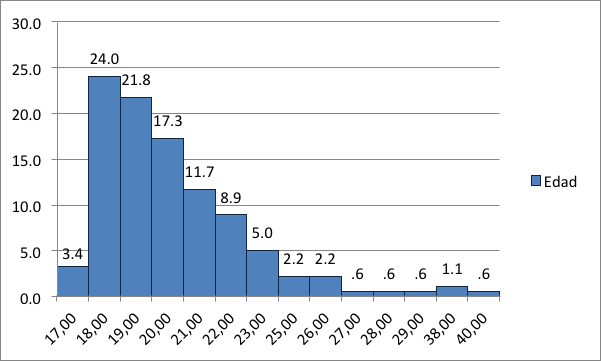 ResultadosMétodos aplicados por los docentes
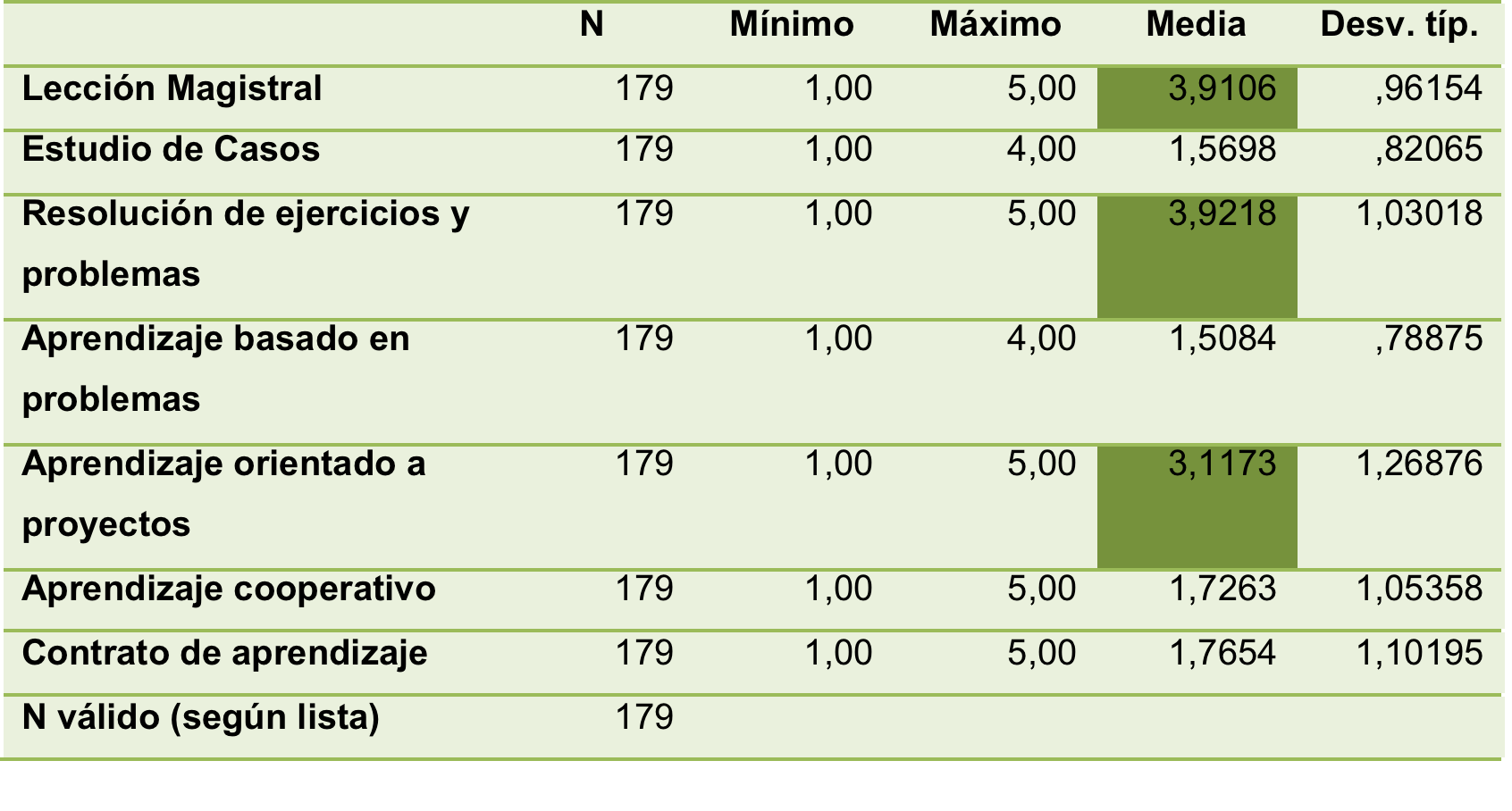 ResultadosModalidades aplicadas por los docentes
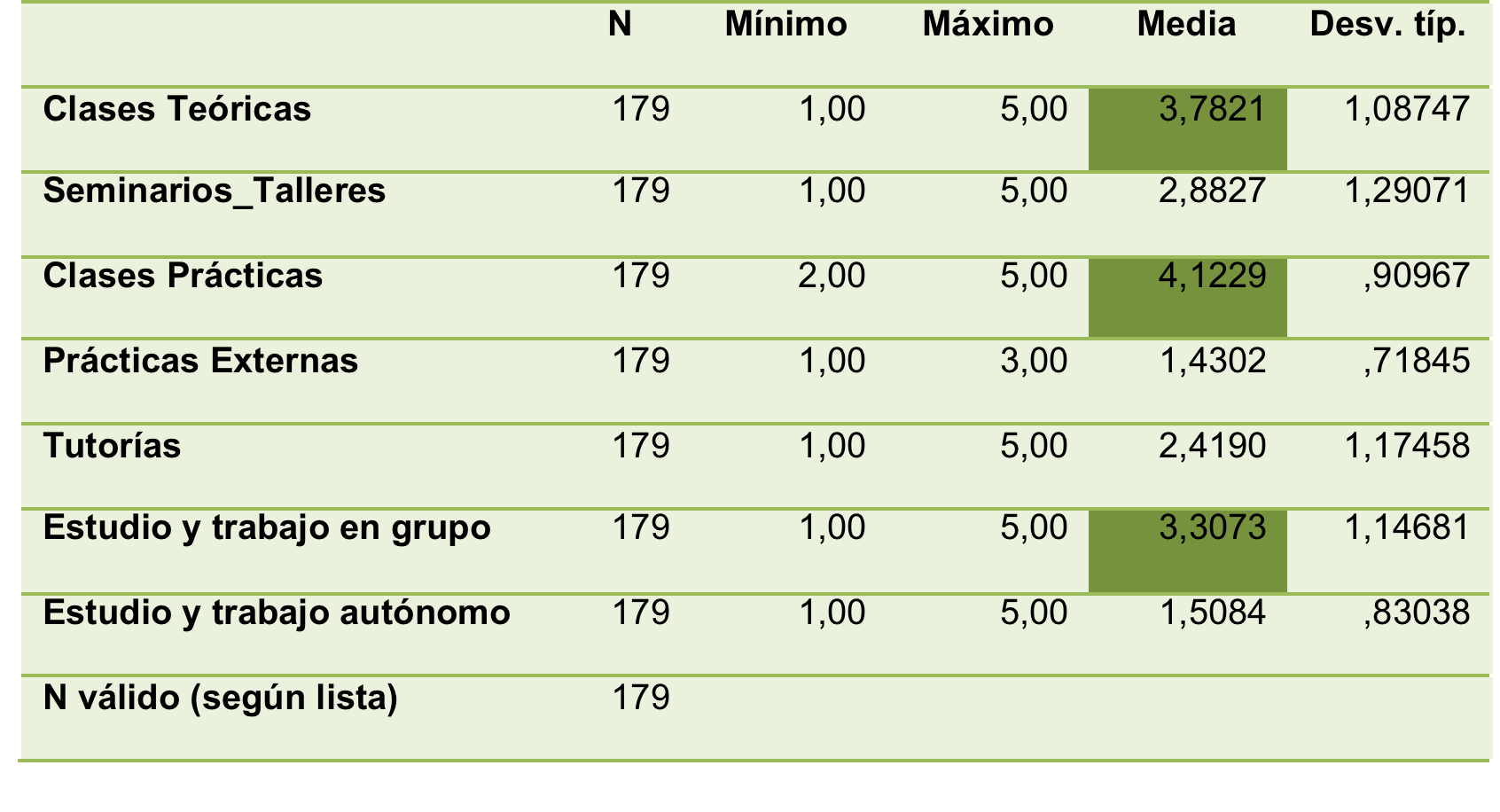 ResultadosModelos didácticos por los docentes
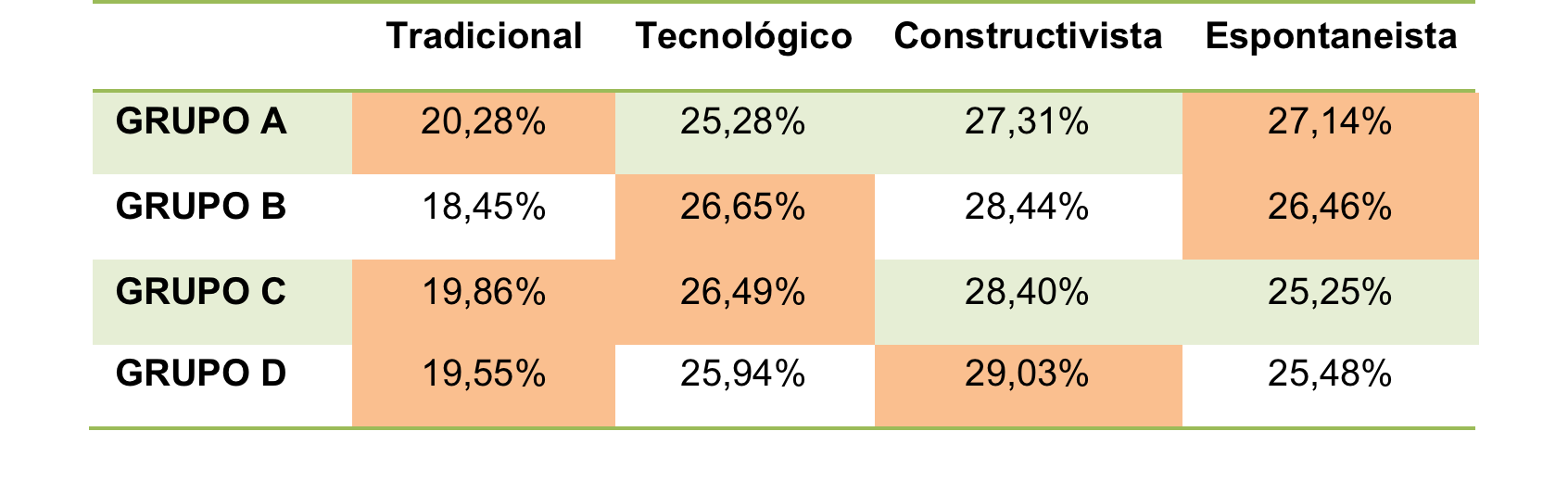 ResultadosRendimiento académico
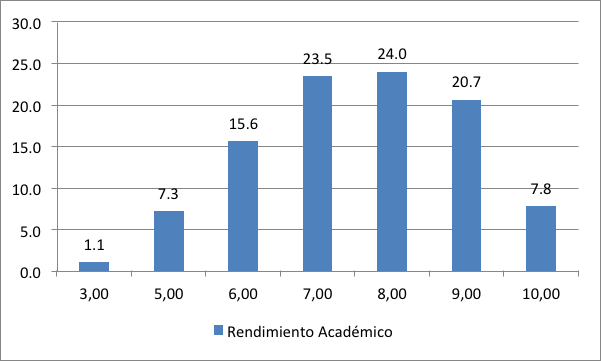 ResultadosCorrelación entre el método y el rendimiento académico
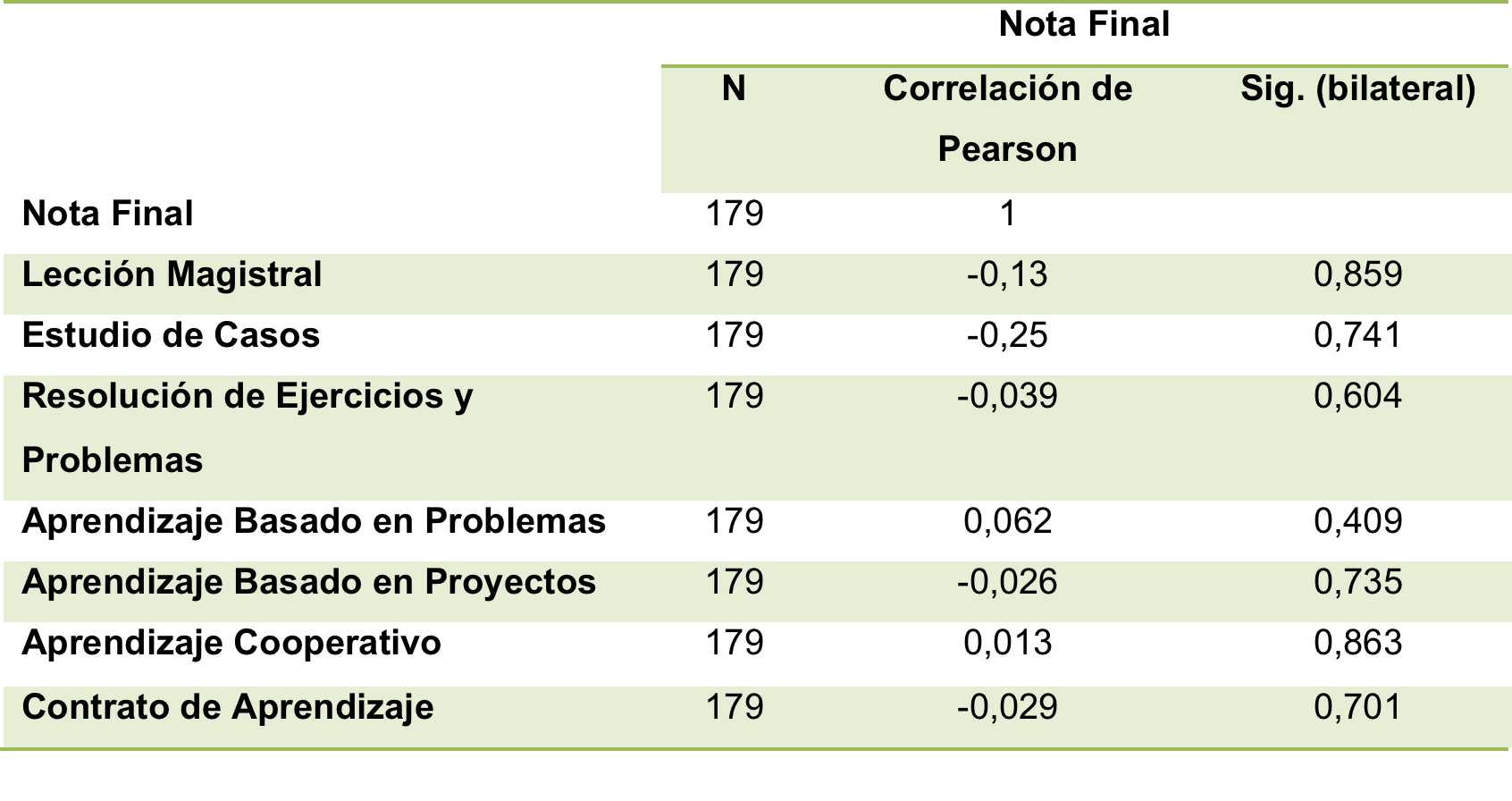 ResultadosCorrelación entre la modalidad y el rendimiento académico
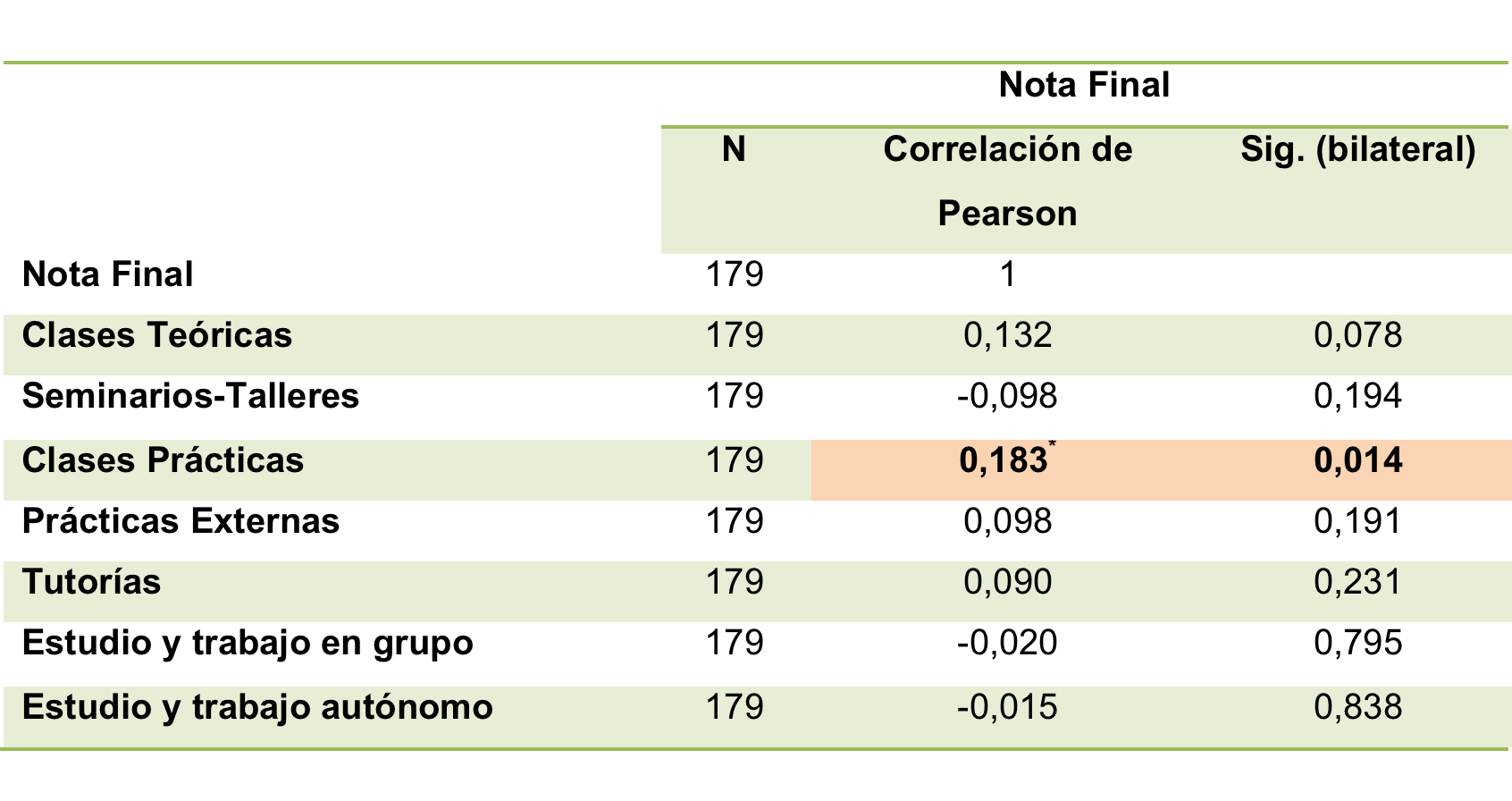 ResultadosCorrelación entre el modelo didáctico y el rendimiento académico
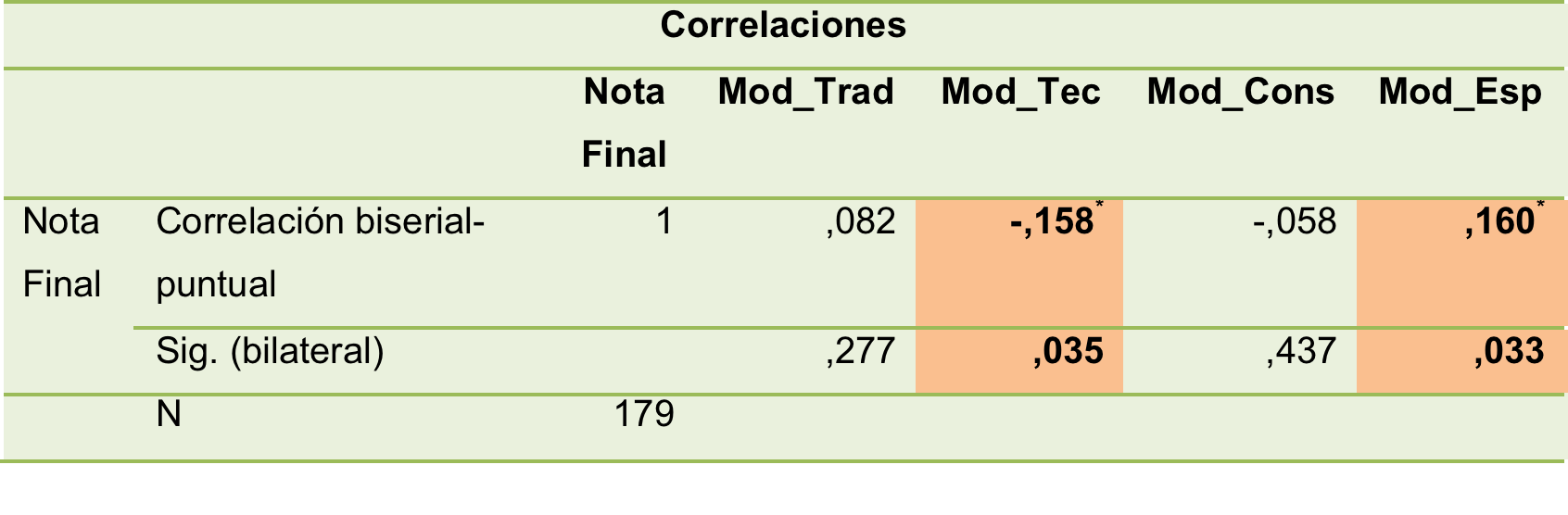 Conclusiones
La Lección Magistral, y la Resolución de ejercicios y problemas obtuvieron las medias más altas, donde el Profesor C es el que más sobresale.
Las modalidades organizacionales elegidas por los profesores para su práctica docente, se pudo identificar que las clases teóricas, las clases prácticas, y el estudio y trabajo en grupo son las utilizadas por los docentes.
los cuatro profesores inmersos en la investigación tres tienen tendencia tradicionalista, llegándose a comprender en cierta medida por cuanto la asignatura Informática es de carácter más técnico.
Conclusiones
El rendimiento académico obtenido por los estudiantes en la asignatura Informática a lo largo del período octubre 2013 – febrero 2014, se pudo determinar lo siguiente: el grupo que recibió clases con el Profesor A: Espontaneísta-Tradicional alcanzó la media más alta (X=9,25); seguido del grupo con el Profesor D: Constructivista-Tradicional con una X=7,46; luego el grupo con el Profesor B: Tecnológico-Tradicional con una X=7,30; y por último el grupo con el Profesor C: Tecnológico-Tradicional con una X=7,16. Lo que conlleva a concluir con los datos descritos que hay diferencias significas de medias entre las notas del grupo del Profesor A y los tres grupos que recibieron clases con los profesores B, C y D, por cuanto el p-valor (0,000) es menor al nivel de significación (0,05) según el análisis ANOVA.
Conclusiones
Los Métodos de Enseñanza-Aprendizaje utilizados por los docentes, no se encontró relación con el Rendimiento Académico de los estudiantes, por consiguiente no hubo incidencia, rechazándose la Hipótesis planteada, coincidiendo con el trabajo realizado por Manzano (1998), donde el efecto del Método aplicado por el profesor no influye en el nivel académico del estudiante. 
En cambio con las Modalidades Organizacionales aplicadas por el docente se pudo obtener que solo las Clases Prácticas tienen relación con las notas obtenidas, ya que nos indica una incidencia positiva (r=0,183) con un p-valor (0,014), es decir mientras el mayor uso de la modalidad Clases Prácticas en la asignatura Informática mejor rendimiento.
Conclusiones
La incidencia del Modelo Didáctico o de Enseñanza aplicado por los docentes de la asignatura Informática, se pudo determinar que solo el Modelo Tecnológico y el Modelo Espontaneísta tuvo relación con las notas obtenidas por los estudiantes; en el primer caso una incidencia negativa (rbp=-0,158) con un p-valor (0,035), indicándonos que mientras más se aplica el Modelo Tecnológico menos rendimiento obtienen los estudiantes; y en el segundo caso hubo una incidencia positiva (rbp=0,160) con un p-valor (0,033), mostrándonos que mientras más se aplica el Modelo Espontaneísta mejor rendimiento alcanzan los estudiantes.
PropuestaMetodología didáctica con Tic´s
Presentación
El proceso de enseñanza-aprendizaje, requiere una atención de la comunidad científica.
La responsabilidad del decente de generar nuevos ambientes de aprendizaje
La metodología didáctica fortalece el aprendizaje autónomo y de grupo 
Propicia la integración de varios modelos didácticos
PropuestaMetodología didáctica con Tic´s
Objetivo General
Fortalecer la práctica docente en el ámbito universitario para lograr aprendizajes significativos en los estudiantes de la asignatura Informática y que permitan elevar su rendimiento académico durante toda la formación académica.
PropuestaMetodología didáctica con Tic´s
Objetivos Específicos
Estructurar el conocimiento de la asignatura Informática para utilizarlo en contextos de cada una de las carreras que oferta la Facultad de Ciencias de la Educación.
Desarrollar procesos eficaces de razonamiento en el área de la Informática.
Desarrollar destrezas de aprendizaje autodirigido en la asignatura Informática. 
Motivar para el aprendizaje de la Informática. 
Desarrollar la capacidad para trabajar en grupo con los compañeros.
PropuestaMetodología didáctica con Tic´s
PropuestaMetodología didáctica con Tic´s y sus fases
[Speaker Notes: ----- Notas de la reunión (05/06/15 14:35) -----
Definición de objetivos de aprendizaje, preparación del problema, asignación de roles, preparación de las actividades, establecer los tiempos para el desarrollo de actividades
Lluvia de ideas, identificación de los puntos clave
Identificación de los conocimientos necesarios, búsqueda]
PropuestaMetodología didáctica con Tic´s utilizando la WebQuest
Aplicación
Muchas Gracias
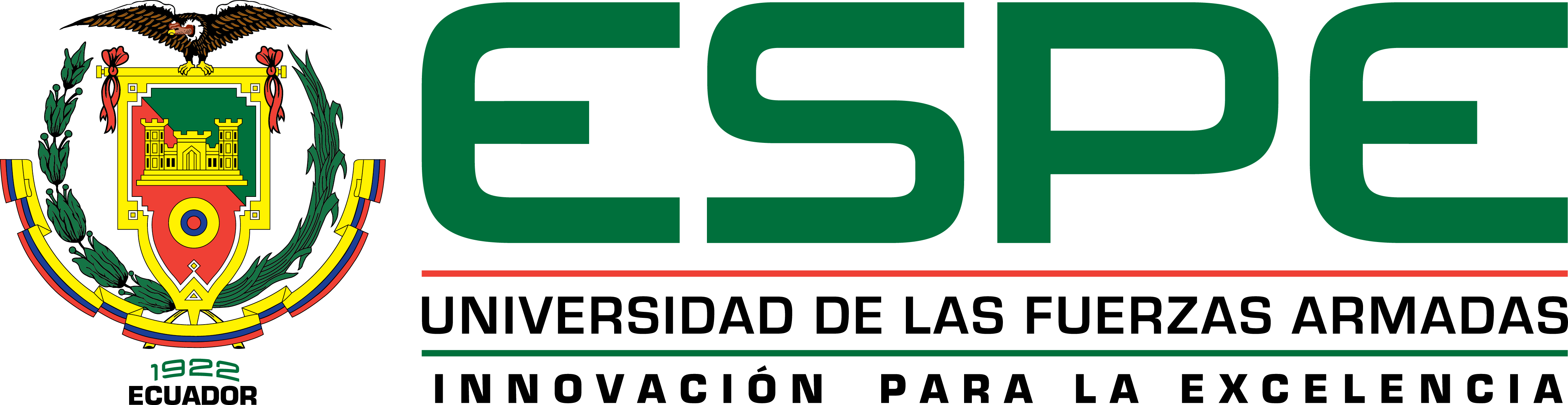